CSE 121 – Lesson 2
Kai Daniels
Summer 2023
Music: 🌸k-pop girlies playlist🌸
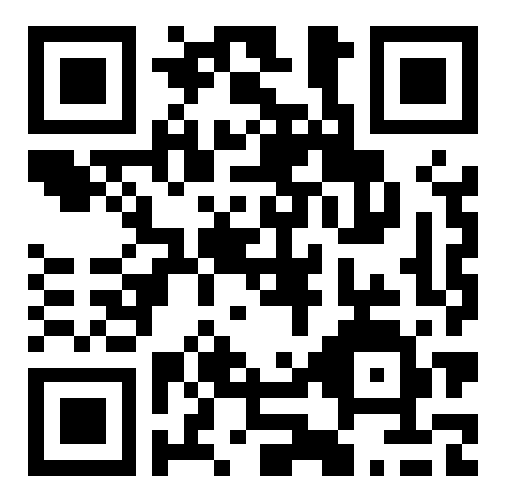 sli.do #cse121
Announcements, Reminders
Programming Assignment 0: Code Reviews was released Wed, due next Wed July 5th 11:59 PM
Creative Project 0 feedback released next Tues, July 4
Quiz 0: Monday, July 10 (take-home)
Resubmission start next week, more on that later
2
Last Time…
Expressions
Data types (int, double, boolean, String)
Operators (+, -, /, *, %)
Logical Operators (!, &&, ||, ==, !=, >, >=, <, <=)

Variables
Container that stores a specific data type
Must declare & initialize!
Manipulate, modify, reuse ♻
// declare AND initialize
int version = 5;
3
(PCM) Strings and chars
String = sequence of characters treated as one, yet can be indexed to get individual parts
Zero-based indexing 💣


Side note: new data type! 
char, represents a single character, so we use single quotes
Strings are made up of chars!
4
[Speaker Notes: Bomb = indexing issues can be source of many errors! Fence-post life.]
(PCM) String Methods 	Usage: <string variable>.<method>(…)
5
[Speaker Notes: Go to Ed, show that similar how we can ask the Turtle variable to do something, we can ask our string variable to do things as well]
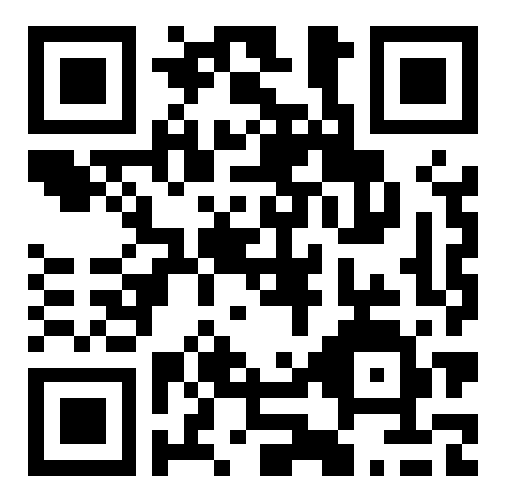 Suppose s contains the String "bubble gum". Which option below would result in s containing "Gumball" instead?
s.substring(7) + "ball";
s = s.substring(7, 9) + "ball";
s = s.charAt(7).toUpperCase() + "ball";
s =   s.substring(7, 8).toUpperCase() + s.substring(8) + "ball";
s =   s.substring(7, 8).toUpperCase() + s.substring(7, 10) + "ball";
String s = “bubble gum”;
6
(PCM) for loops!
For loops are our first control structure
A syntactic structure that controls the execution of other statements.
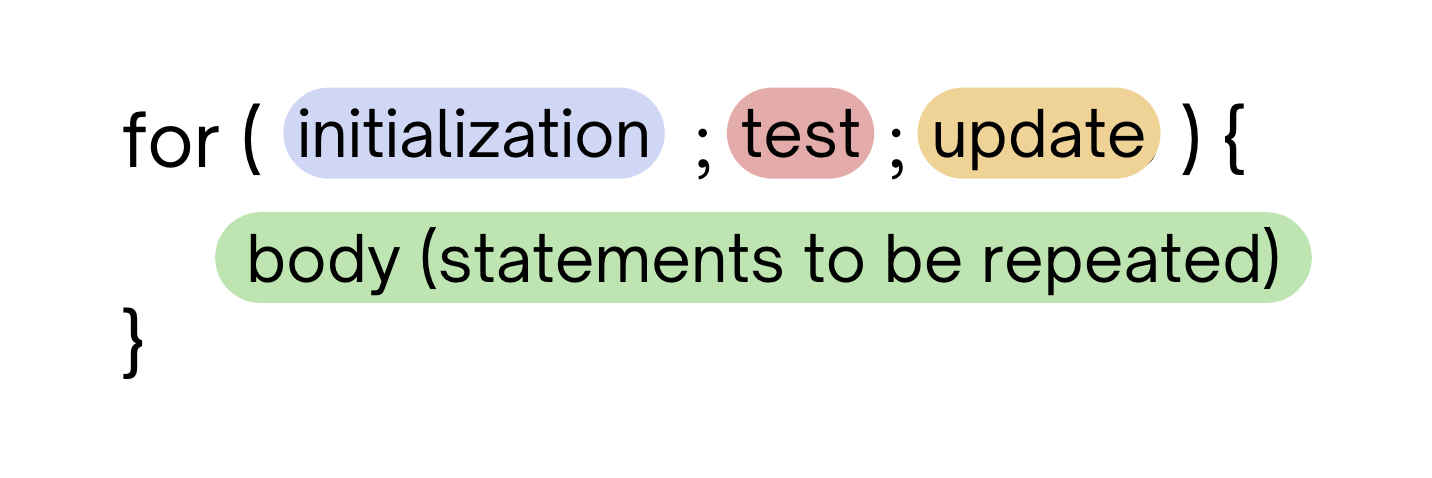 7
(PCM) for loops!
for (int counter = 1; counter <= 5; counter++) {
    System.out.println("I love CSE 121!");
}
8
(PCM) for loops!
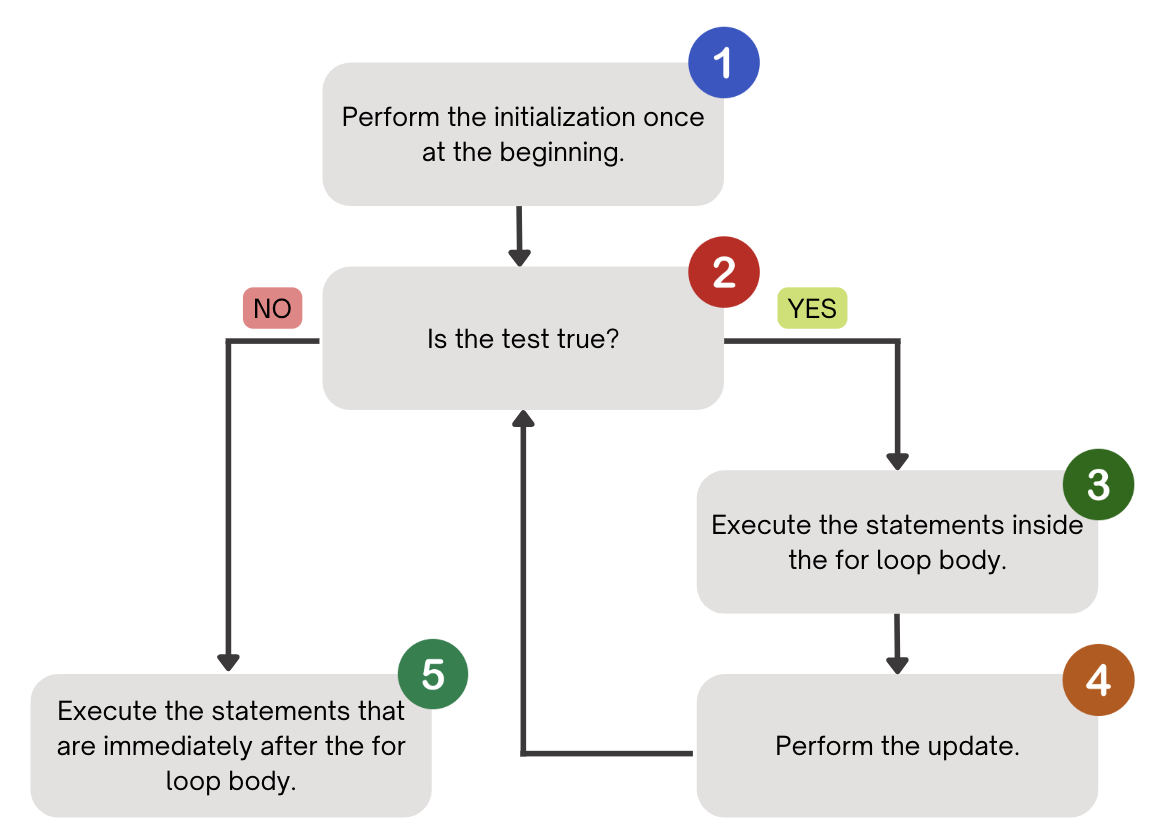 9
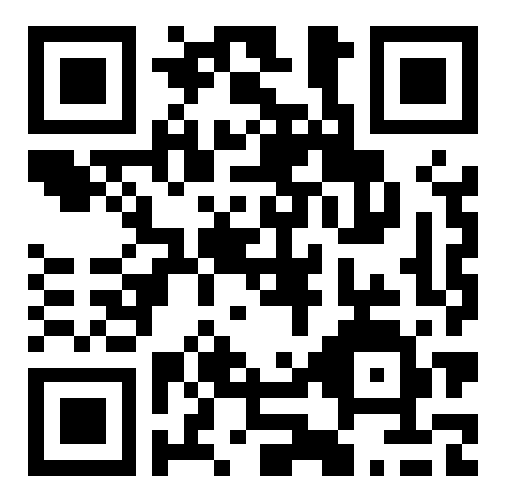 What output does the following code produce?
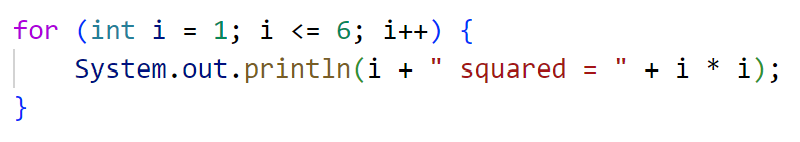 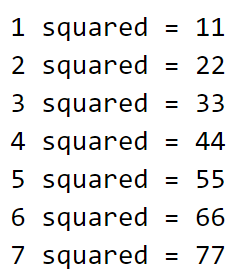 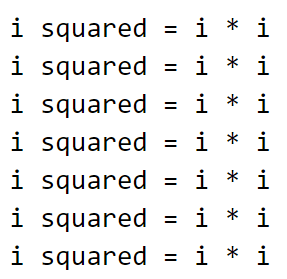 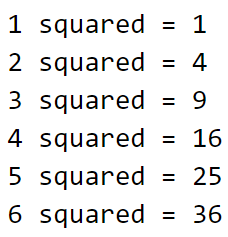 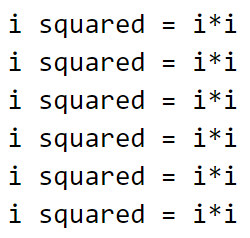 A. 			  B.	 		  C. 			  D.
10
(PCM) String traversals
// For some String s
for (int i = 0; i < s.length(); i++) {
    // do something with s.charAt(i)
}
11
Fencepost Pattern
Some task where one piece is repeated n times, and another piece is repeated n-1 times and they alternate
g-u-m-b-a-l-l
12
Fencepost Pattern
Some task where one piece is repeated n times, and another piece is repeated n-1 times and they alternate
g-u-m-b-a-l-l
13